Exam 2 Topics
1
Topics
Scheme (Lectures 12 and 13, plus chapters)
S-expression syntax
Lists and recursion
Shallow and deep recursion
Equality
Higher-order functions
map, foldl, and foldr
Programming with map, foldl, and foldr
Tail recursion
2
Programming Languages CSCI 4430, A. Milanova
Topics
Scheme (Lecture 14, plus chapters)
Binding with let, let*, letrec
Scoping in Scheme
Closures and closure bindings
3
Programming Languages CSCI 4430, A. Milanova
Topics
Scoping, revisited (Lecture 14, plus chapters)
Static scoping
Reference environment
Functions as third-class values vs. 
Functions as first-class values
Dynamic scoping
With shallow binding
With deep binding
4
Programming Languages CSCI 4430, A. Milanova
Topics
Lambda calculus (Lectures 15, 16, and 17)
Syntax and semantics
Free and bound variables
Substitution
Rules of the Lambda calculus: Alpha-conversion and Beta-reduction
Normal forms
Reduction strategies: Normal order and Applicative order
Fix-point combinator and recursion
5
Quiz 5
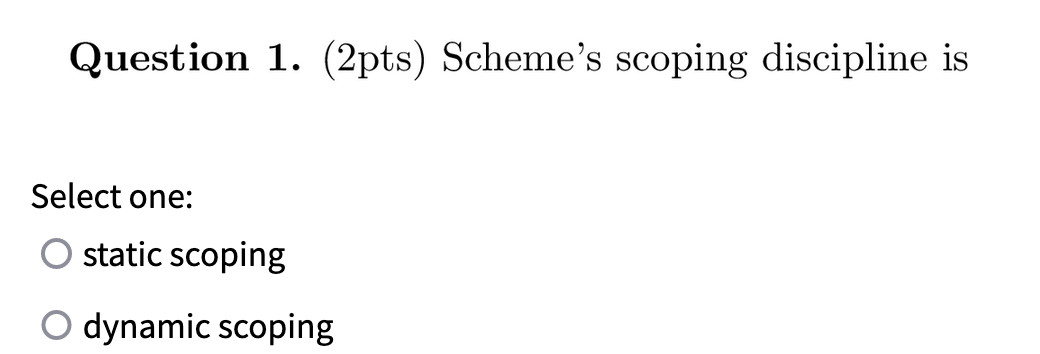 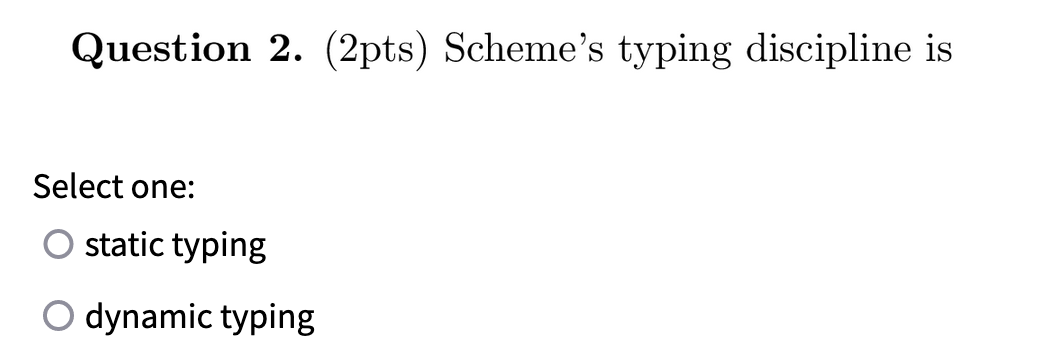 6
Programming Languages CSCI 4430, A Milanova
Quiz 5
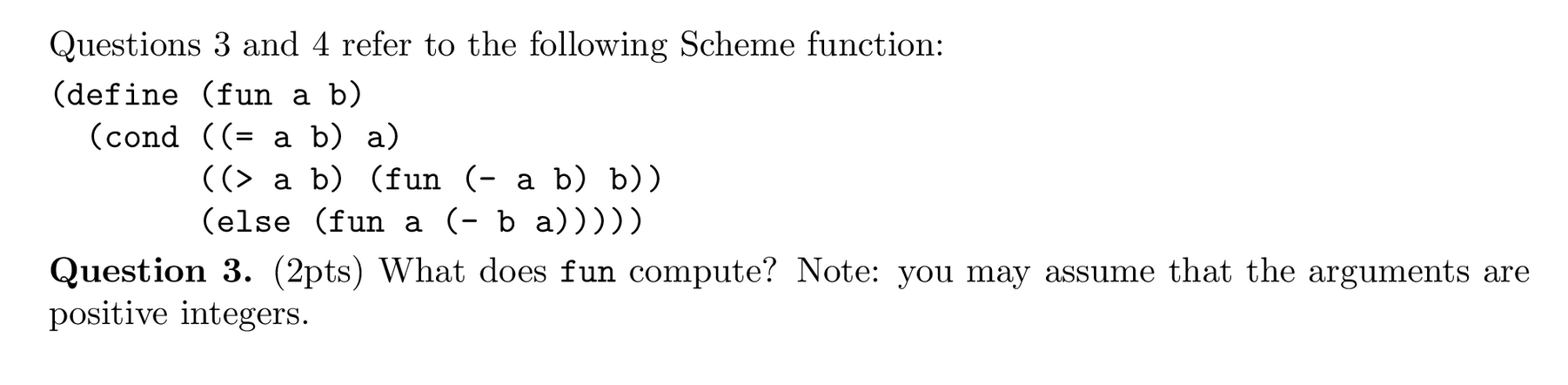 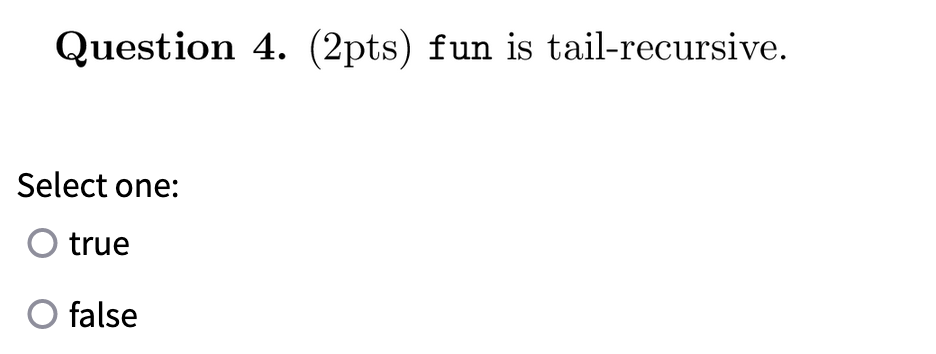 7
Programming Languages CSCI 4430, A Milanova
Quiz 5
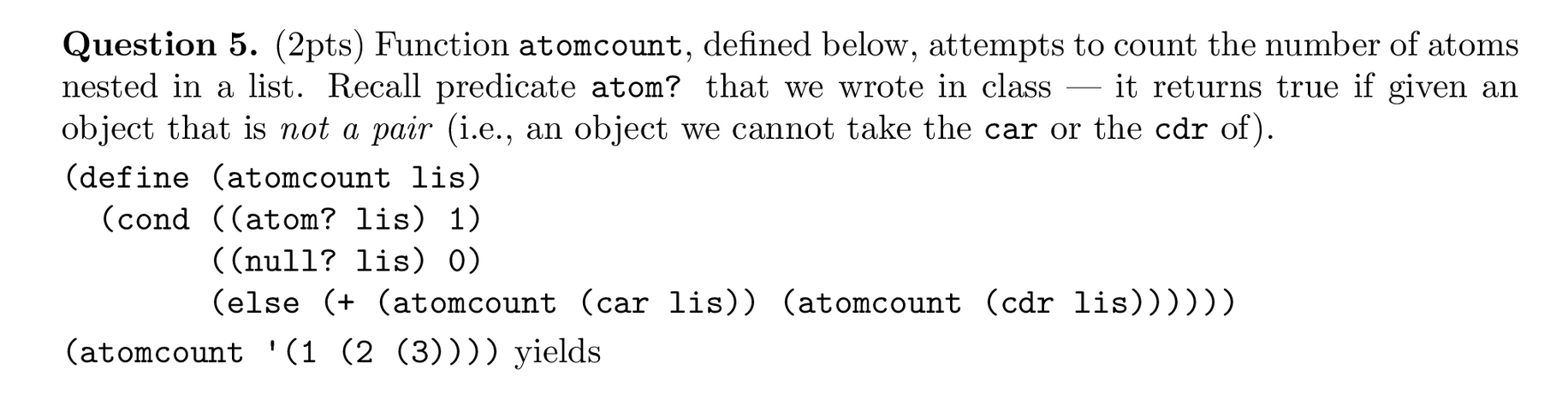 8
Programming Languages CSCI 4430, A Milanova
Scoping with First-Class Functions
Functions as first-class values 

Static scoping is more involved
Function value may outlive static referencing environment!  
Therefore, we need “immortal” closure bindings
9
Programming Languages CSCI 4430, A Milanova
Scoping with First-Class Functions
Dynamic scoping is more involved
Shallow binding vs. deep binding

Dynamic scoping with shallow binding 
Reference environment for function/routine is not created until the function is called
As a result, all non-local references are resolved using the most-recent-frame-on-stack rule
10
Programming Languages CSCI 4430, A. Milanova
Scoping with First-Class Functions
Dynamic scoping with deep binding 
When a function/routine is passed as an argument, the code that passes the function/routine has a particular reference environment (the current one!) in mind. It passes this reference environment along with the function value (it passes a closure).
11
Programming Languages CSCI 4430, A. Milanova
Example
v : integer := 10 
    people : database
    print_routine (p : person)      if p.age > v          write_person(p)
    other_routine (db : database, P : procedure)        v : integer := 5        foreach record r in db	   P(r)         other_routine(people, print_routine) /* call in main */
12
[Speaker Notes: With static scoping, print_routine prints persons older than 10. 

With dynamic scoping with shallow binding, print_routine 
references other_routine’s v, and prints 5.

With dynamic scoping with deep binding, when main callsother_routine, it not only sends print_routine as an argument,
but it also sends its reference environment { v -> 10 } tobe used when print_routine is actually called. Thus, prints 10.]
Quiz 6
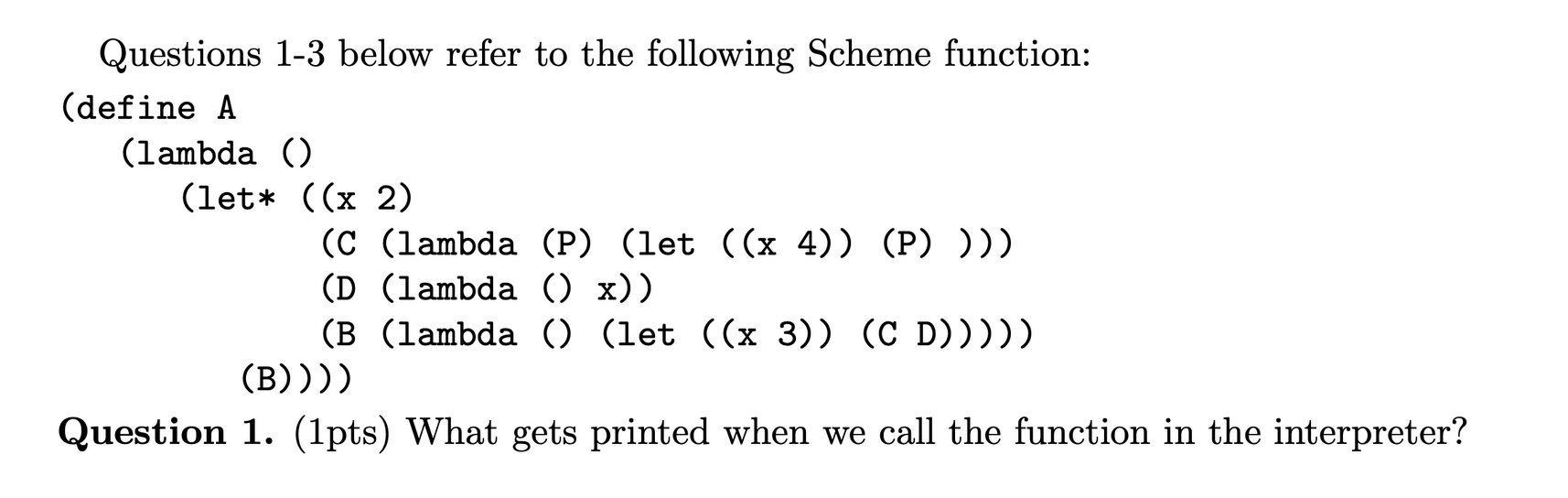 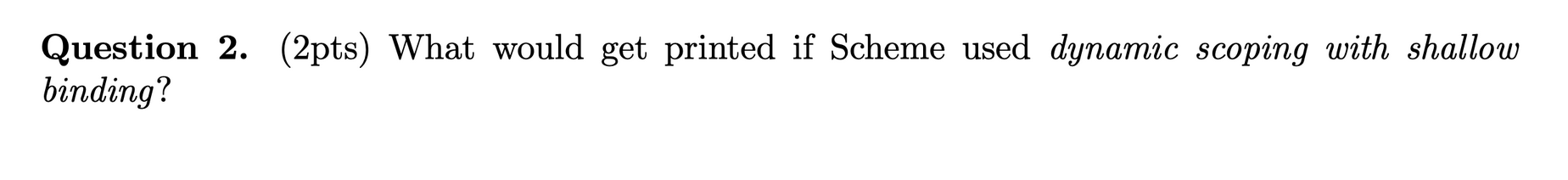 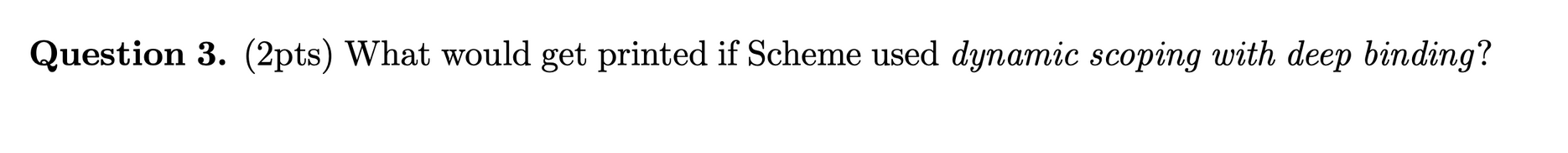 13
Programming Languages CSCI 4430, A Milanova
Quiz 6
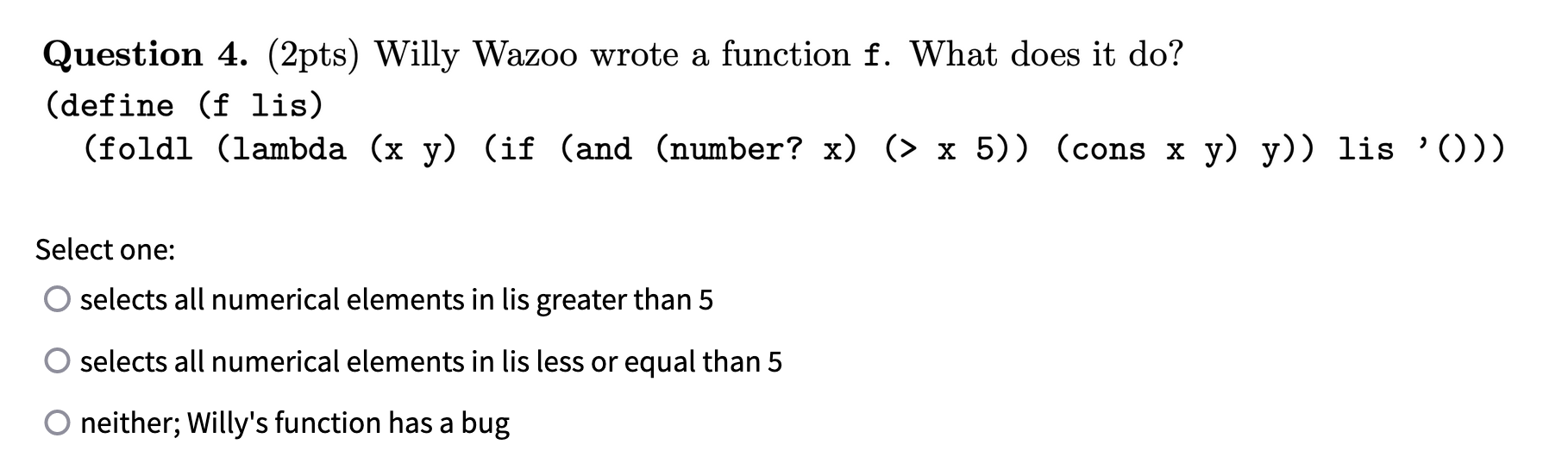 14
Programming Languages CSCI 4430, A Milanova
Quiz 6
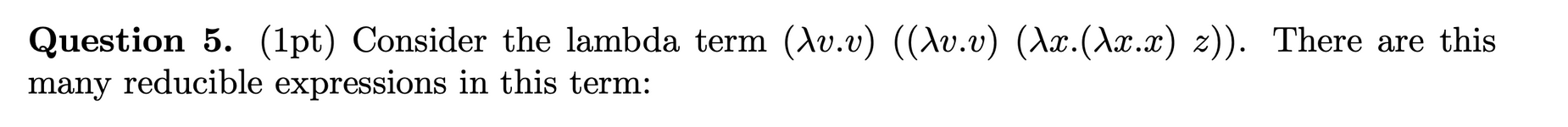 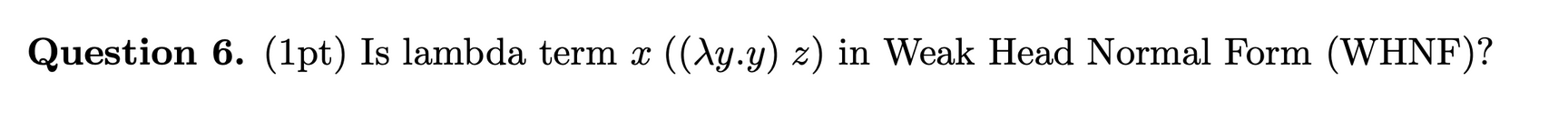 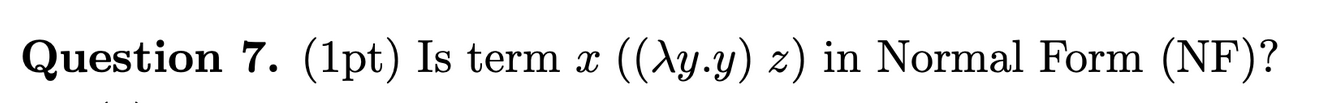 15
Programming Languages CSCI 4430, A Milanova
Unification (simplified)
Unify: tries to unify terms τ1 and τ2 and binds variables to values if τ1 = τ2 if unification is successful 
def Unify(τ1,τ2) = 
   case (τ1,τ2)
      (τ1,V2) -> success with binding [τ1/V2] if V2 does not occur in τ1;                                   fail otherwise
      (V1,τ2) -> success with binding [τ2/V1] if V1 does not occur in τ2;
                                  fail otherwise
      (c1,c2) -> success if (eq? c1 c2); fail otherwise
      (p(τ11,τ12), p(τ21,τ22)) -> Unify(τ11,τ21); Unify(τ12,τ22)
                                       
      otherwise = fail
This is the occurs check!
16
Questions?
17
Programming Languages CSCI 4430, A Milanova
The End
18
Programming Languages CSCI 4430, A Milanova